Ottimizzazione delle operazioni aziendali
Gestire le finanze
Include strumenti digitali!
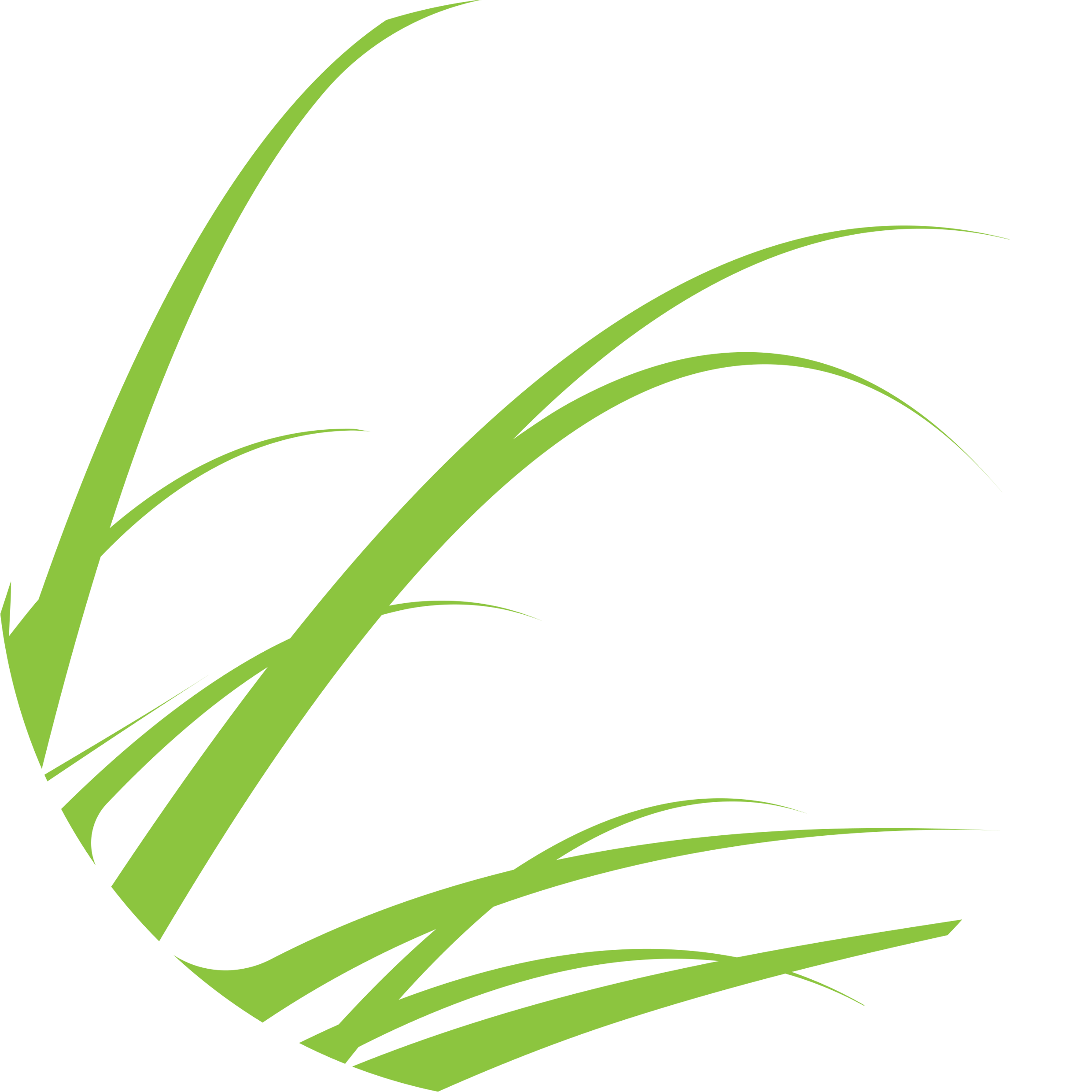 www.ecohealthforyouth.com
Contenuti
Sfide
01
Finanziamenti o risorse limitati per avviare il progetto
02
Difficoltà a tenere traccia di entrate e uscite in modo efficace
03
Prezzi inefficaci di prodotti o servizi
04
Un budget poco chiaro per la vostra idea di base
05
Difficoltà a gestire le entrate da più fonti
06
Pagamento eccessivo di forniture o servizi
07
Mancata pianificazione della sostenibilità finanziaria a lungo termine
08
Spreco di risorse o spese eccessive per prodotti o servizi non sostenibili
09
Difficoltà a gestire i ritardi di pagamento e a rincorrere i clienti per le fatture
Mancanza di orientamento sulla pianificazione finanziaria e sull'accesso alle sovvenzioni o ai contributi. 
Vantaggi fiscali
10
‹#›
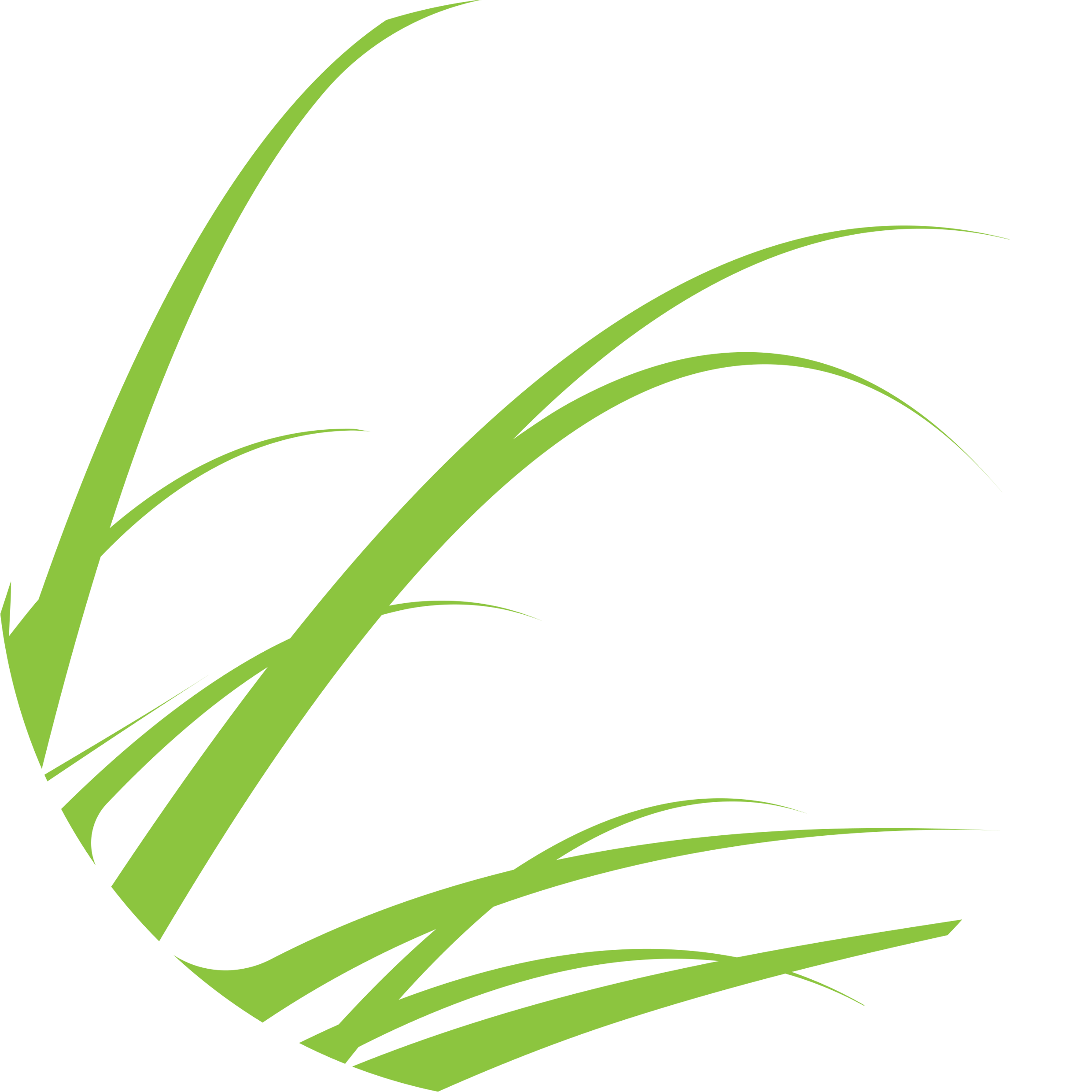 Gestire le finanze
Sfide e soluzioni digitali
Gestire le finanze
con finalità e sostenibilità
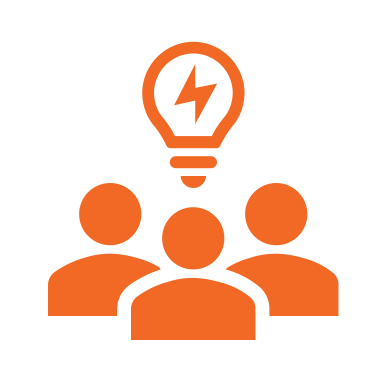 Sfida 1
Finanziamenti o risorse limitati per avviare il progetto
Fondi o risorse limitati per far decollare il progetto.

Soluzione
Esplorate e create piattaforme di crowdfunding e richiedete sovvenzioni costruendo una comunità intorno alla vostra idea. Personalizzate le proposte per evidenziare l'impatto sull'ambiente e sulla comunità. Condividete chiaramente la vostra missione per ottenere sostenitori e attrarre risorse.
Strumenti di ottimizzazione
Patreon e GoFundMe
Patreon: Ottenere un sostegno ricorrente da parte di donatori in linea con la vostra missione. Per aggiungere significato al sostegno finanziario, offrite vantaggi esclusivi come visite virtuali ai siti del patrimonio o aggiornamenti dietro le quinte sulle vostre iniziative sanitarie. https://www.patreon.com/ 
GoFundMe: creare una campagna per raccogliere fondi per progetti basati sulla comunità, come la ristrutturazione di un edificio storico o l'organizzazione di corsi di yoga gratuiti nei parchi locali. www.gofundme.com
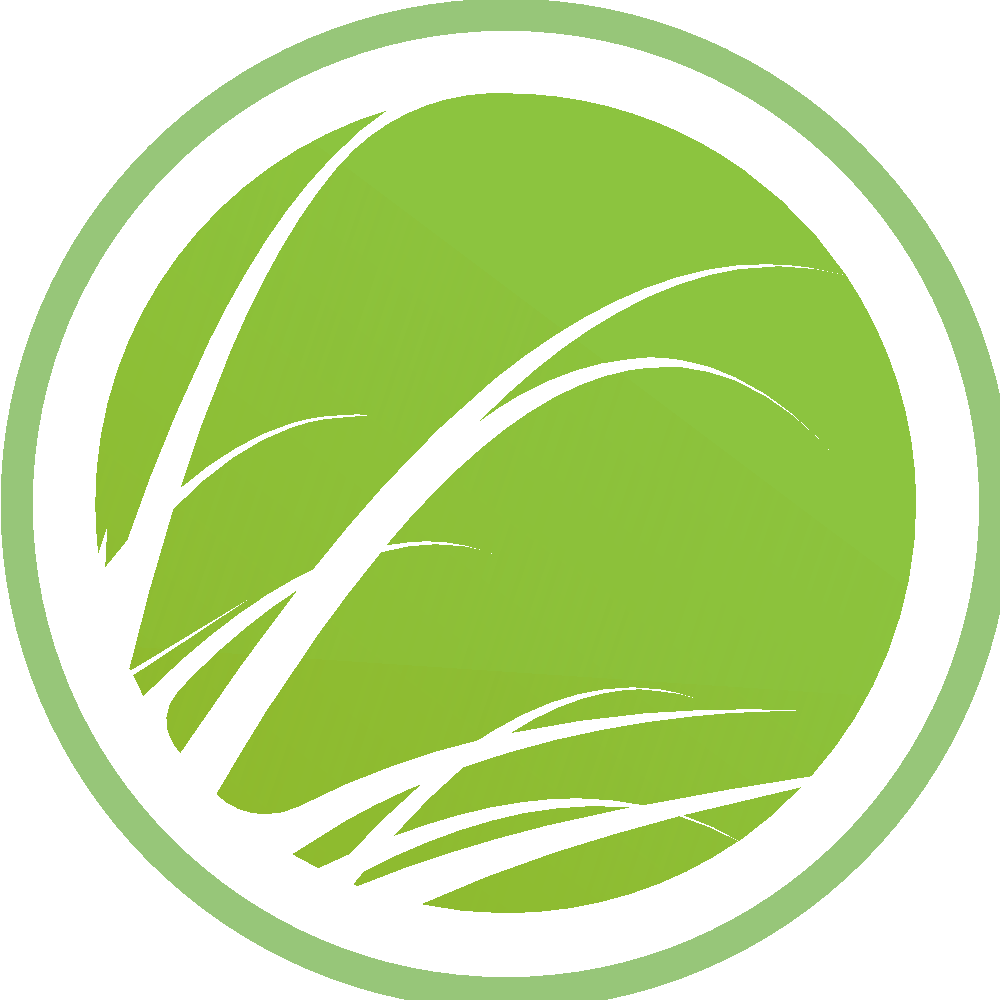 ‹#›
Gestire le finanze
Sfide e soluzioni digitali
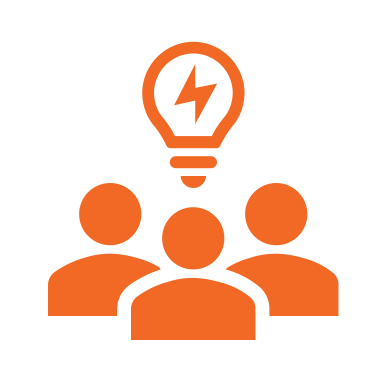 Sfida 2
Difficoltà a tenere traccia di entrate e uscite in modo efficace

Soluzione
Utilizzate gli strumenti per monitorare le vostre finanze e fare un bilancio efficace. Evitate le spese inutili e concentratevi sugli investimenti sostenibili. Automatizzate il monitoraggio finanziario per risparmiare tempo e prevenire gli errori. Automatizzate il monitoraggio delle spese e create bilanci allineati con i vostri obiettivi sostenibili.
Strumenti di ottimizzazione
Wave, Google Sheets, QuickBooks e Xero
Wave: Software di contabilità gratuito per tenere traccia di entrate, uscite e fatture. waveapps.com
Fogli di Google: Creare fogli di calcolo di monitoraggio finanziario semplici e personalizzabili. https://workspace.google.com/products/sheets/ 
QuickBooks: Traccia le entrate e le uscite, genera report e gestisce le buste paga in modo sostenibile. Utilizzatelo per tenere un registro degli investimenti eco-compatibili o delle certificazioni verdi. quickbooks.intuit.com
Xero: Monitorare il flusso di cassa, automatizzare le fatture e assicurarsi di rispettare un budget che supporti gli obiettivi di sostenibilità come l'approvvigionamento locale o la riduzione dei rifiuti. https://www.xero.com/ie/
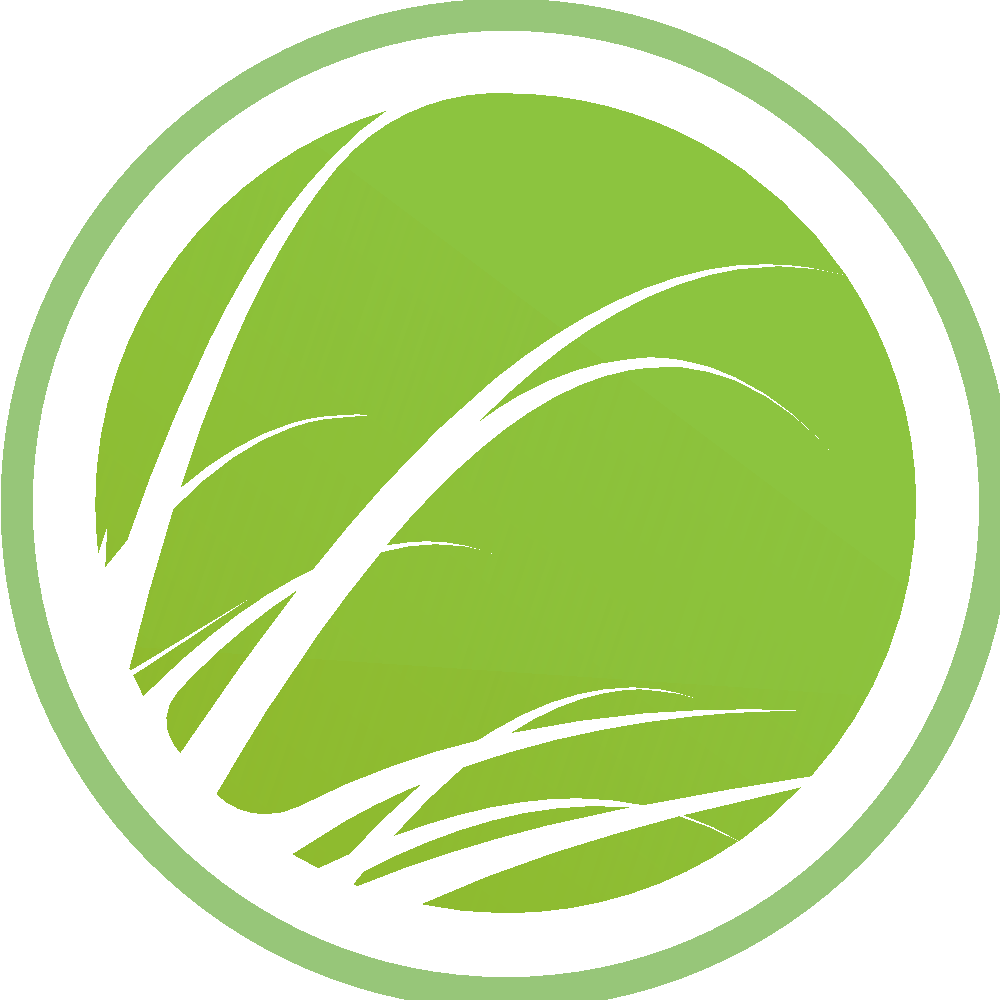 ‹#›
Gestire le finanze
Sfide e soluzioni digitali
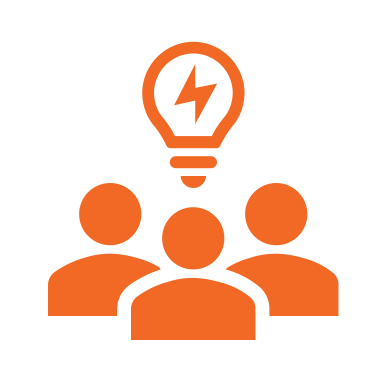 Sfida 3
Prezzi inefficaci di prodotti o servizi
Non stabilire un prezzo efficace per i vostri prodotti o servizi

Soluzione
Ricercate strategie di prezzo competitive che riflettano il vostro valore pur rimanendo accessibili. Tenete conto dei costi e degli obiettivi di sostenibilità a lungo termine.
Strumenti di ottimizzazione
Fogli di Google, Float, QuickBooks e Xero
Google Sheets: Creare un modello di prezzi dinamico per tenere traccia di costi, margini e prezzi di mercato. Utilizzate le formule per calcolare il punto di pareggio e i margini di profitto, modificandoli in base alle necessità per rimanere competitivi e sostenibili.
https://workspace.google.com/products/sheets/ 
Float: Utilizzate Float per prevedere il flusso di cassa e gestire i budget, assicurando che la vostra strategia di prezzo sia in linea con gli obiettivi finanziari e la sostenibilità a lungo termine.
QuickBooks: Tiene traccia di spese, entrate e imposte per aiutare a regolare la strategia dei prezzi in tempo reale in base alle prestazioni effettive e garantire che supporti la crescita dell'azienda. quickbooks.intuit.com
Xero: Utilizzate gli strumenti di contabilità in tempo reale di Xero per monitorare la salute finanziaria, aiutandovi ad adeguare i prezzi dei prodotti o dei servizi in base ai dati aggiornati su profitti e perdite. https://www.xero.com/ie/
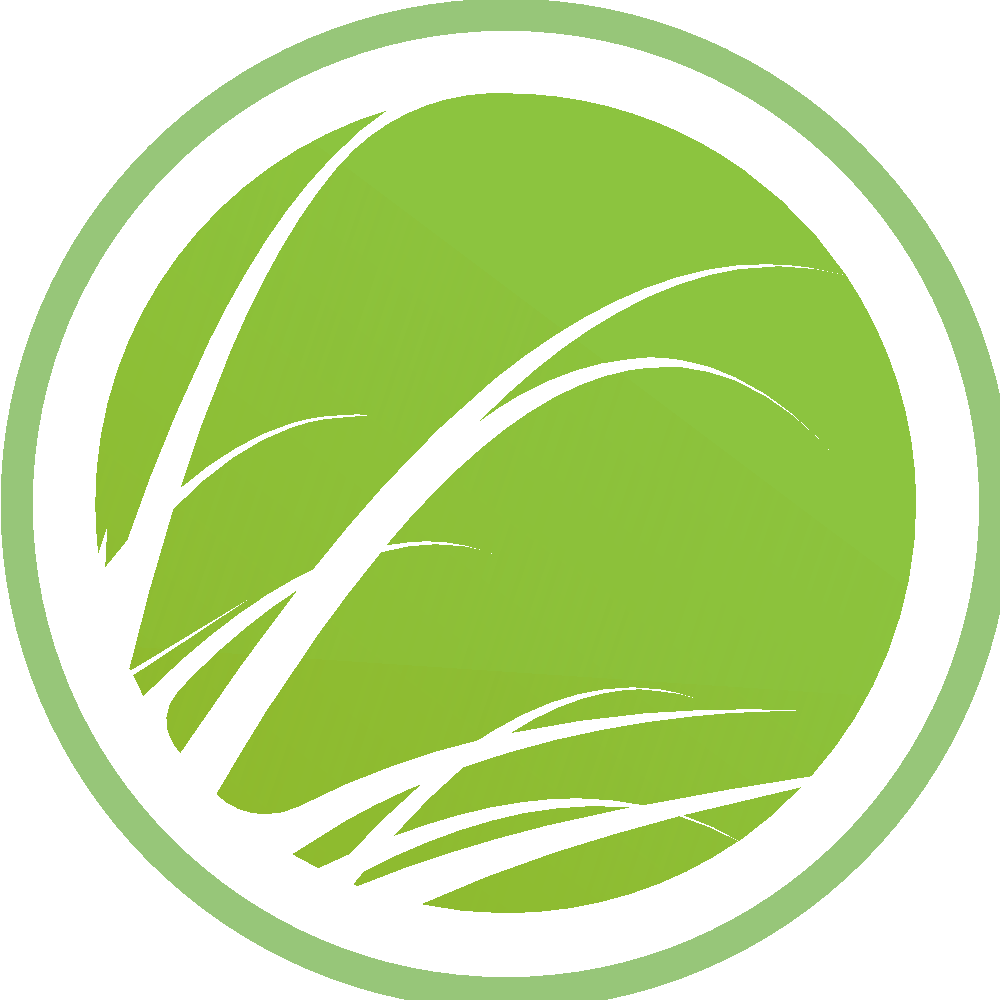 ‹#›
Gestire le finanze
Sfide e soluzioni digitali
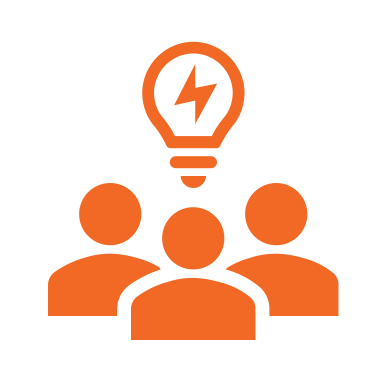 Sfida 4
Un budget poco chiaro per la vostra idea di base

Soluzione
Suddividete i costi in categorie come marketing, attrezzature e operazioni. Destinate una parte alle pratiche sostenibili, come l'utilizzo di materiali ecologici.
Strumenti di ottimizzazione
Fogli di Google e Xero
Fogli di Google: Costruire un budget personalizzabile con categorie chiare. https://workspace.google.com/products/sheets/ 
Xero: Automatizzare i bilanci e tracciare le spese per le aree incentrate sulla sostenibilità. https://www.xero.com/ie/
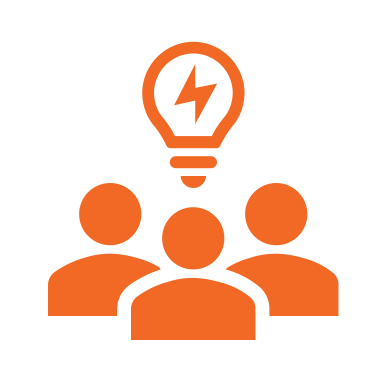 Sfida 5
Difficoltà a gestire le entrate da più fonti
Difficoltà a gestire le entrate da più fonti (donazioni, sovvenzioni, vendite). 

Soluzione
Utilizzate strumenti per consolidare i flussi di reddito e garantire la trasparenza per la vostra comunità o i vostri partner.
‹#›
Gestire le finanze
Sfide e soluzioni digitali
Strumenti di ottimizzazione
Wave e QuickBooks
Wave: Software gratuito per il monitoraggio delle entrate e la generazione di report. waveapps.com
QuickBooks: Monitorare i flussi di reddito, comprese le campagne di crowdfunding, e allineare le spese agli obiettivi di sostenibilità. quickbooks.intuit.com
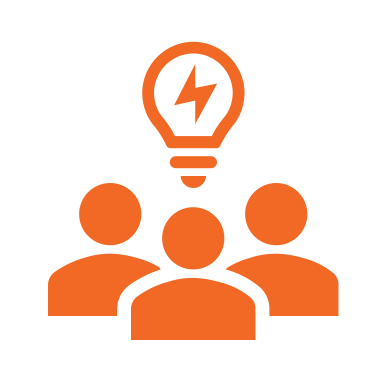 Sfida 6
Pagamento eccessivo di forniture o servizi

Soluzione
Identificare i fornitori che offrono prodotti sostenibili a prezzi competitivi. Tracciare e valutare le spese per ottimizzare i costi.
Strumenti di ottimizzazione
Miele e commercio equo e solidale
Miele: Trova sconti sugli acquisti necessari. https://www.joinhoney.com/ 
FairTrade Finder: Individua i fornitori ecologici in linea con i tuoi valori. https://www.fairtrade.net/en/fairtrade-finder.html
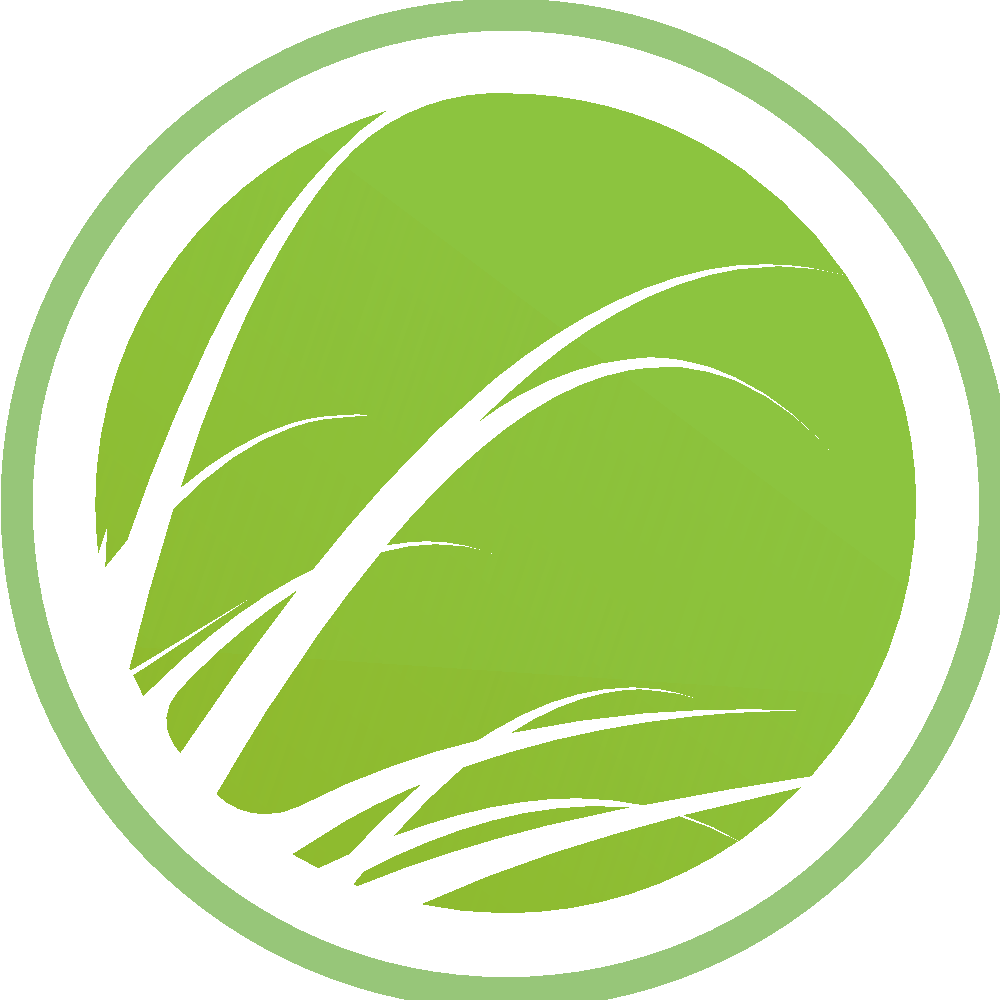 ‹#›
Gestire le finanze
Sfide e soluzioni digitali
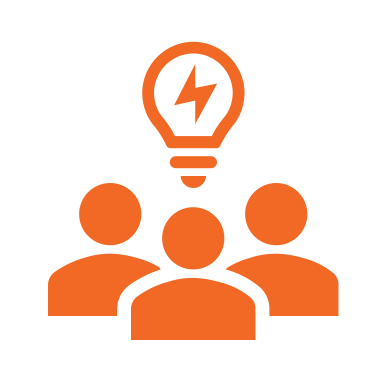 Sfida 7
Mancata pianificazione della sostenibilità finanziaria a lungo termine

Soluzione
Utilizzare strumenti di previsione per prevedere le spese e le entrate future in base alle tendenze stagionali o alle esigenze della comunità.
Strumenti di ottimizzazione
Galleggiante e Budgeto
Float: Uno strumento di previsione dei flussi di cassa per pianificare una crescita sostenibile. https://www.float.com/ 
Budgeto: Previsioni e budget semplificati per le piccole imprese. https://budgeto.com/en/
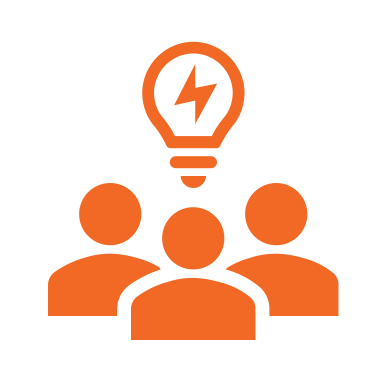 Sfida 8
Spreco di risorse o spese eccessive per prodotti o servizi non sostenibili

Soluzione
Tenere sotto controllo le proprie finanze deve essere in linea con i propri obiettivi di sostenibilità, il che significa che è necessario prendere decisioni ponderate sulla destinazione del denaro. Implementate strumenti di monitoraggio finanziario e di budgeting per ottimizzare l'uso delle risorse e garantire una spesa sostenibile.
‹#›
Gestire le finanze
Sfide e soluzioni digitali
Strumenti di ottimizzazione
QuickBooks, Wave e un buon bilancio
QuickBooks consente di tenere traccia di entrate, spese e imposte in modo semplice e organizzato. È possibile creare report personalizzati per tenere traccia degli acquisti ecologici e vedere come le spese si allineano agli obiettivi di sostenibilità, aiutandovi a prendere decisioni informate che riducono gli sprechi e i costi. quickbooks.intuit.com
Wave aiuta le piccole imprese a gestire le proprie finanze, con strumenti per la contabilità, la fatturazione e la scansione delle ricevute. Può aiutarvi a monitorare le spese, assicurandovi che non stiate spendendo eccessivamente in prodotti o servizi non sostenibili, e allo stesso tempo a tracciare le entrate e a mettere in bilancio iniziative ecologiche. waveapps.com
Good Budget offre un modo semplice ed efficace per gestire le vostre finanze e accantonare fondi specificamente per progetti di sostenibilità o iniziative verdi. Utilizzando Good Budget, è possibile tenere traccia delle spese e destinare le risorse a pratiche eco-compatibili, riducendo gli sprechi e promuovendo la sostenibilità a lungo termine all'interno dell'azienda. https://goodbudget.com/
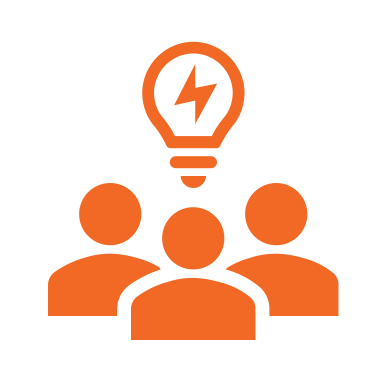 Sfida 9
Difficoltà a gestire i ritardi di pagamento e a rincorrere i clienti per le fatture

Soluzione
Impostate la fatturazione automatica e i promemoria per garantire pagamenti puntuali senza ulteriori sforzi.
‹#›
Gestire le finanze
Sfide e soluzioni digitali
Strumenti di ottimizzazione
Freshbooks
Freshbooks vi aiuta a creare e inviare automaticamente fatture professionali. Inoltre, invia promemoria ai vostri clienti quando i pagamenti sono in scadenza, facendovi risparmiare tempo e riducendo la necessità di seguire i pagamenti. Questo assicura un flusso di cassa costante e vi aiuta a tenere sotto controllo le vostre finanze. www.freshbooks.com
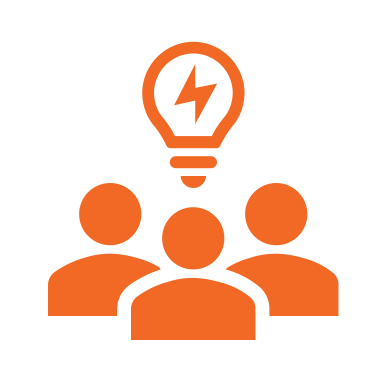 Sfida 10
Mancanza di indicazioni sulla pianificazione finanziaria e sull'accesso a sovvenzioni o agevolazioni fiscali

Soluzione
Visitate un ufficio governativo locale o un business hub per seminari o consulenze gratuite per ottenere informazioni sulla pianificazione finanziaria, le sovvenzioni e le agevolazioni fiscali.
Strumenti di ottimizzazione
Microsoft Teams
Microsoft Teams: Utilizzate questo strumento per programmare e organizzare riunioni virtuali con consulenti finanziari locali. Vi permette di pianificare facilmente il vostro primo anno di attività e di discutere le opportunità di finanziamento, le sovvenzioni e le agevolazioni fiscali adatte al vostro progetto di turismo eco-sanitario. microsoft.com/microsoft-teams
‹#›
ecohealthforyouth.com
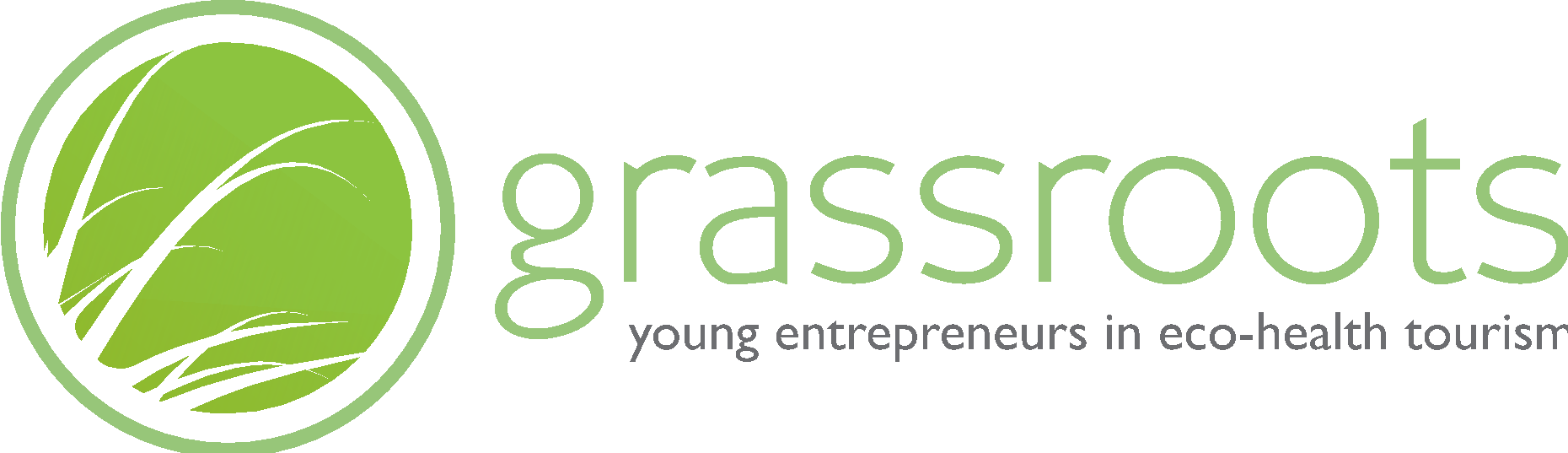 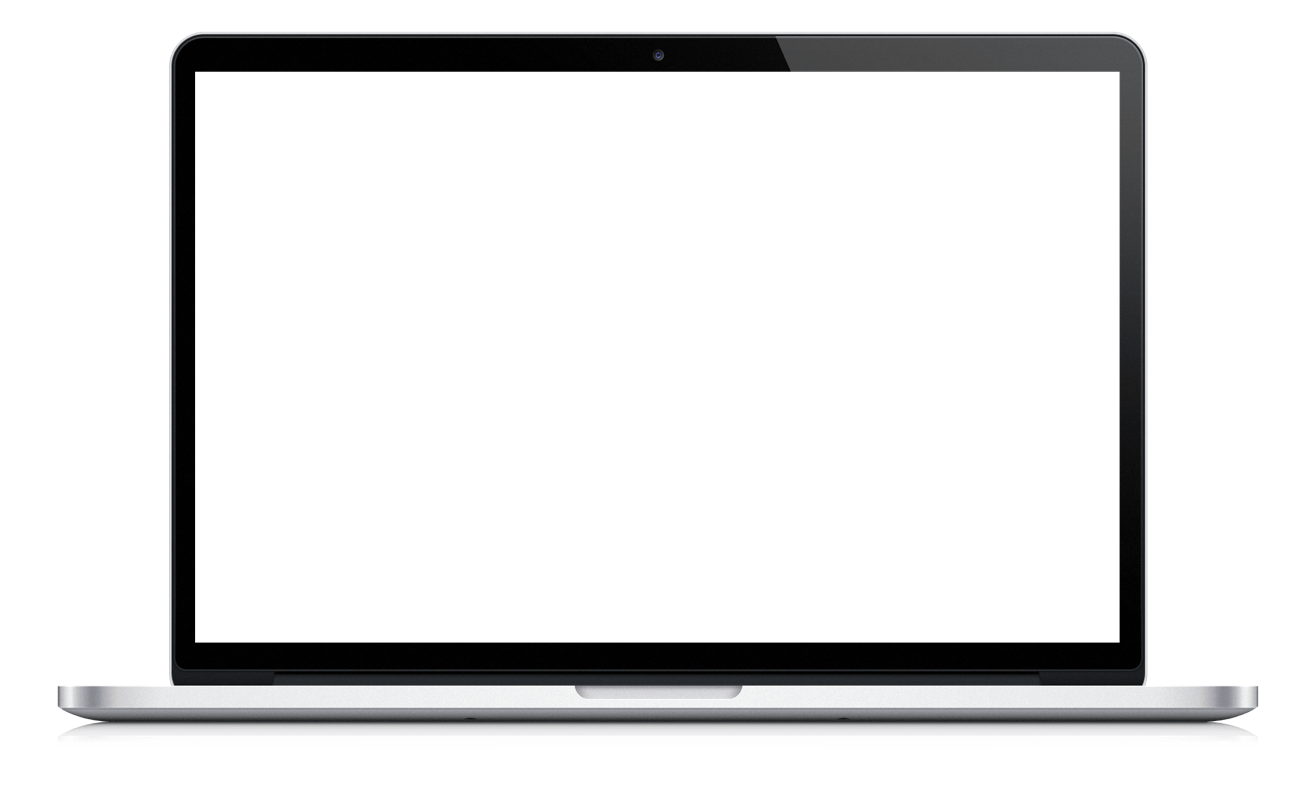 Ben fatto!
Ottimo lavoro di esplorazione di queste idee! Ora è il momento di immergersi, studiare gli strumenti e iniziare a metterli in pratica. Fate il prossimo passo per trasformare la vostra visione in realtà, facendo lavorare questi strumenti per voi.
Consultate i nostri Strumenti per l'ottimizzazione delle operazioni aziendali qui
Non dimenticate di collegarvi con noi su...